E l a k i n
E e
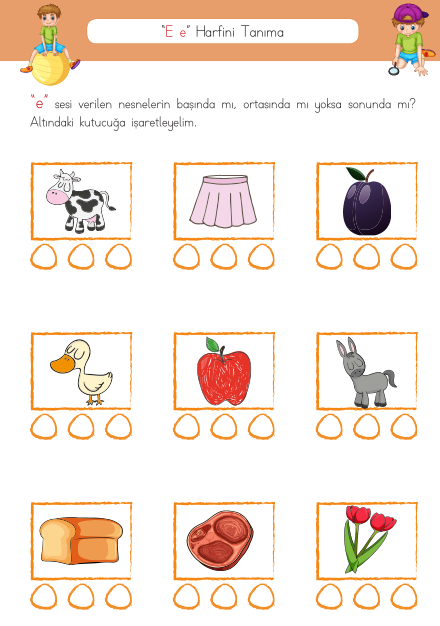 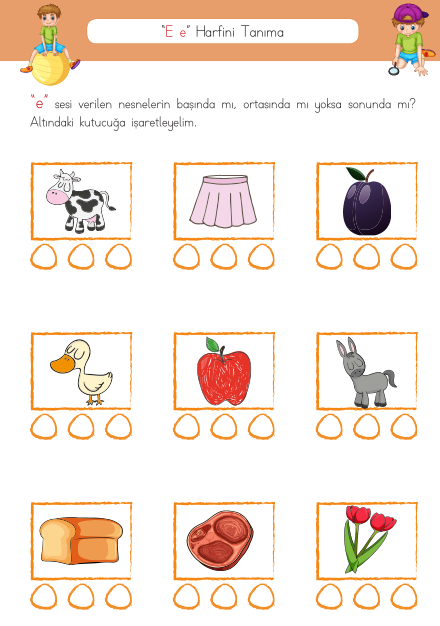 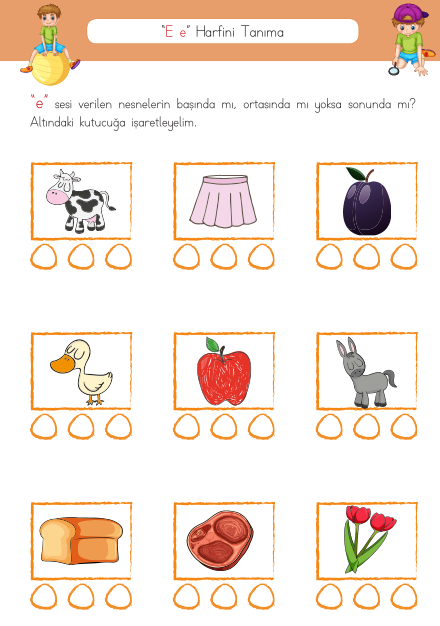 E l a k i n
E – L
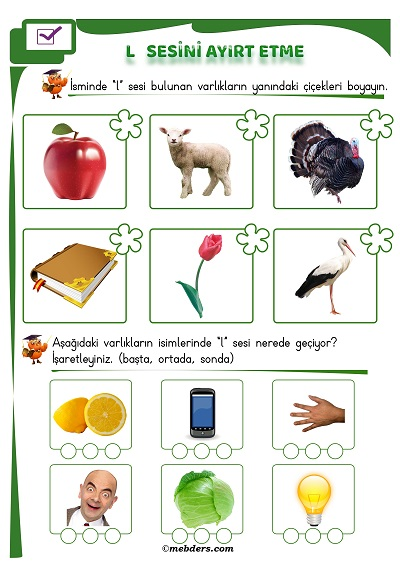 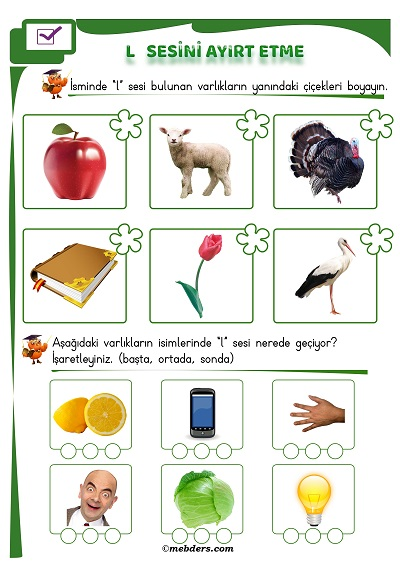 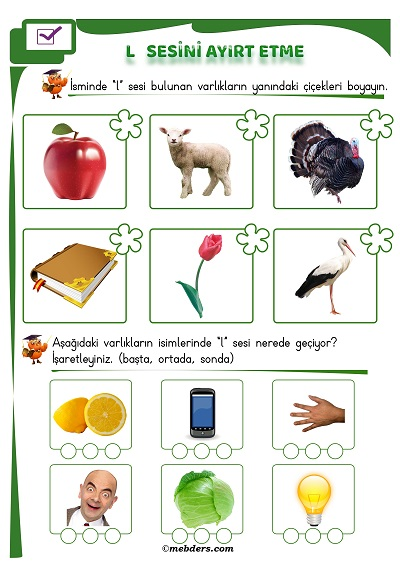 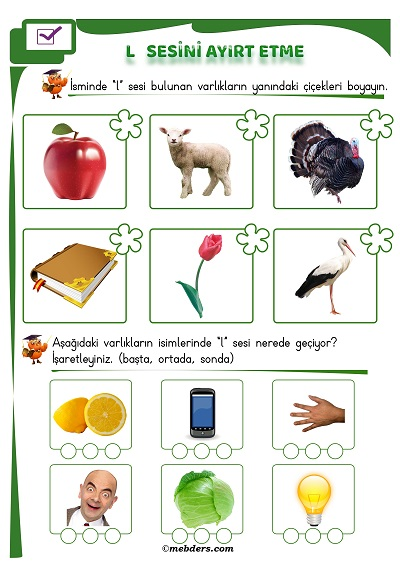 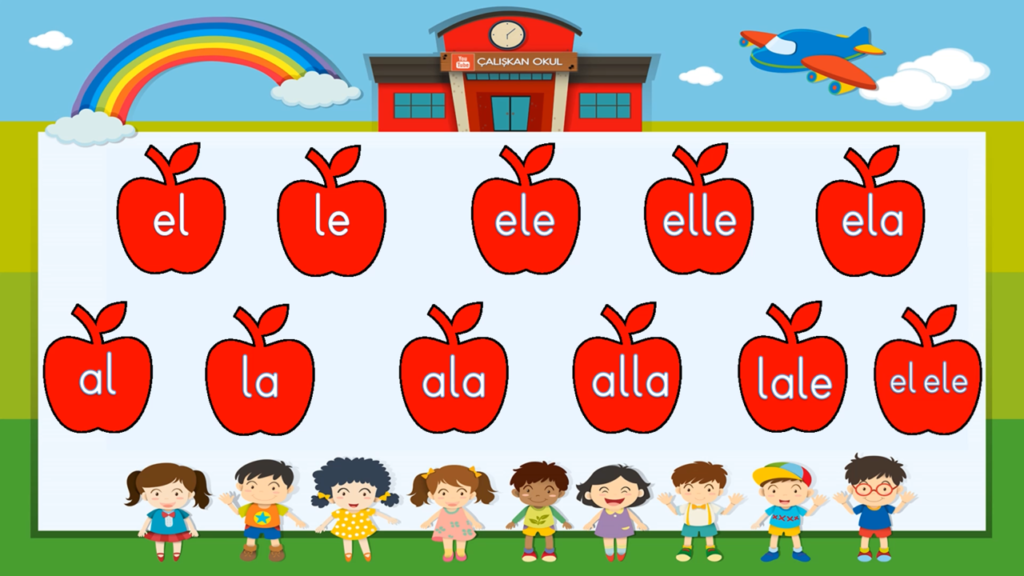 E l a k i n
E-L-A
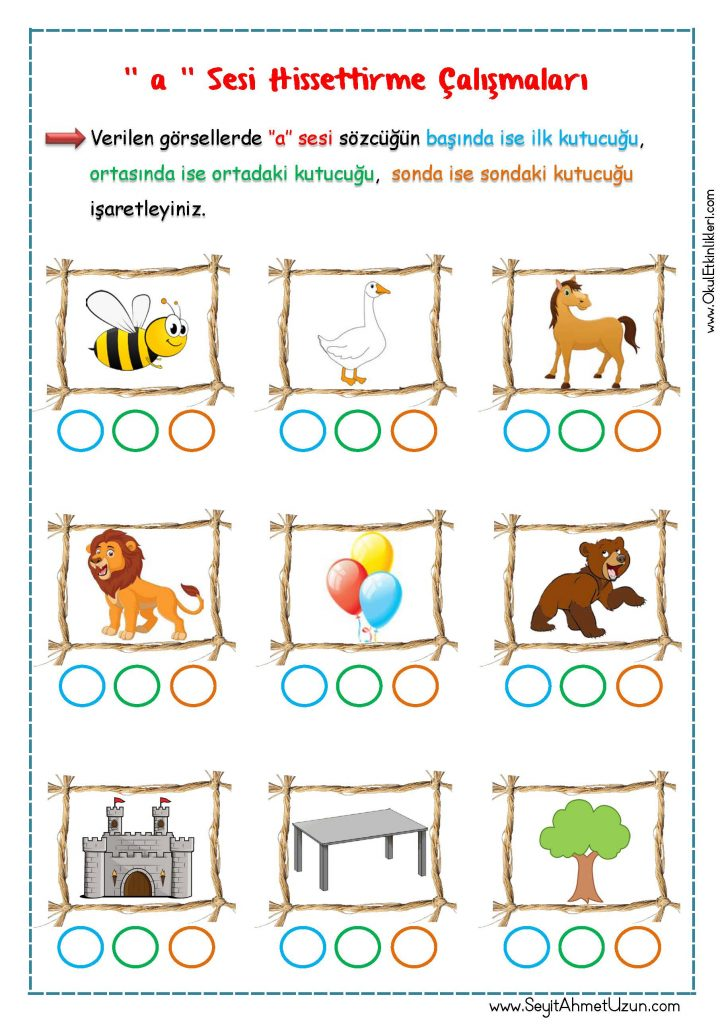 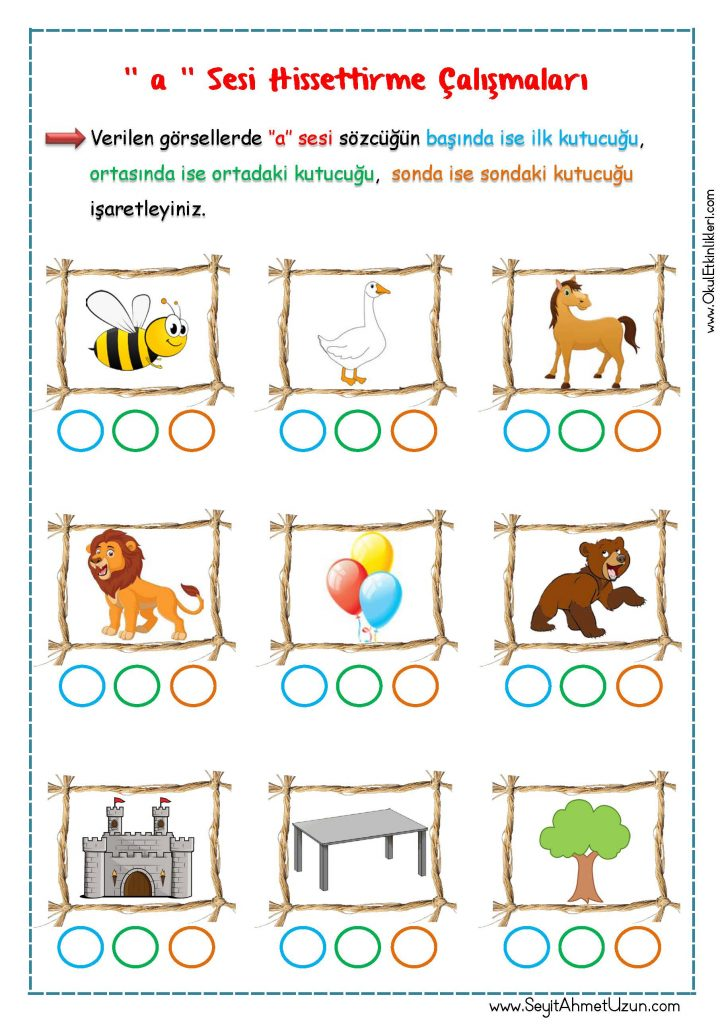 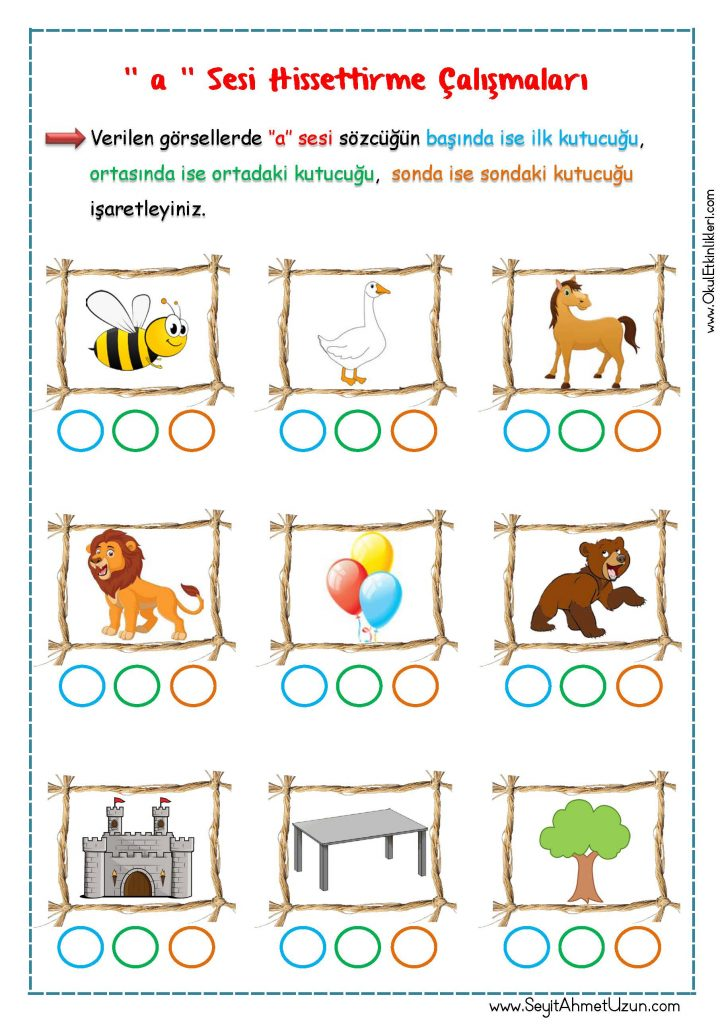 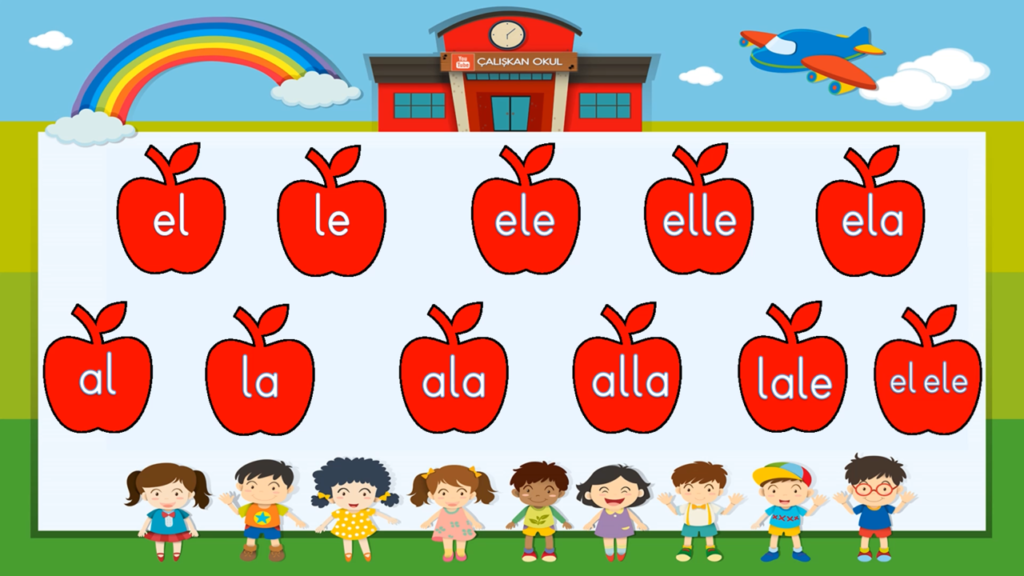 E l a k i n
E-L-A-K
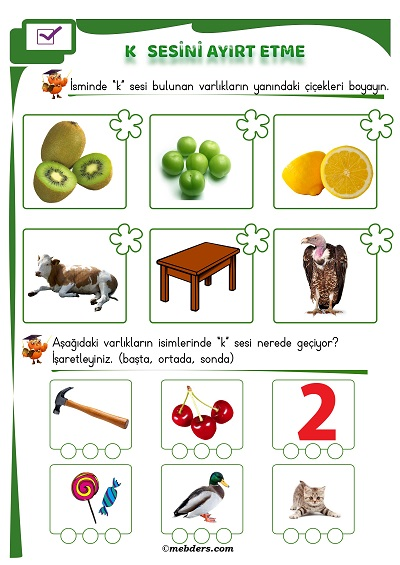 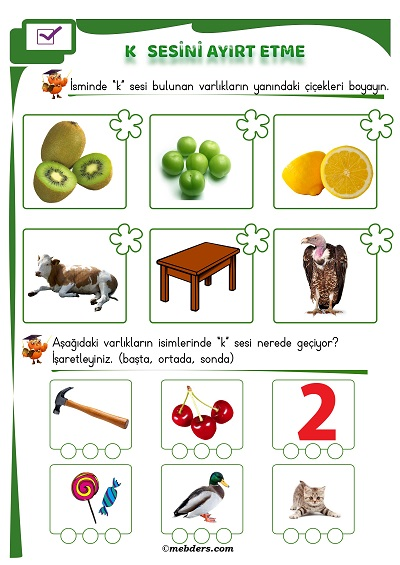 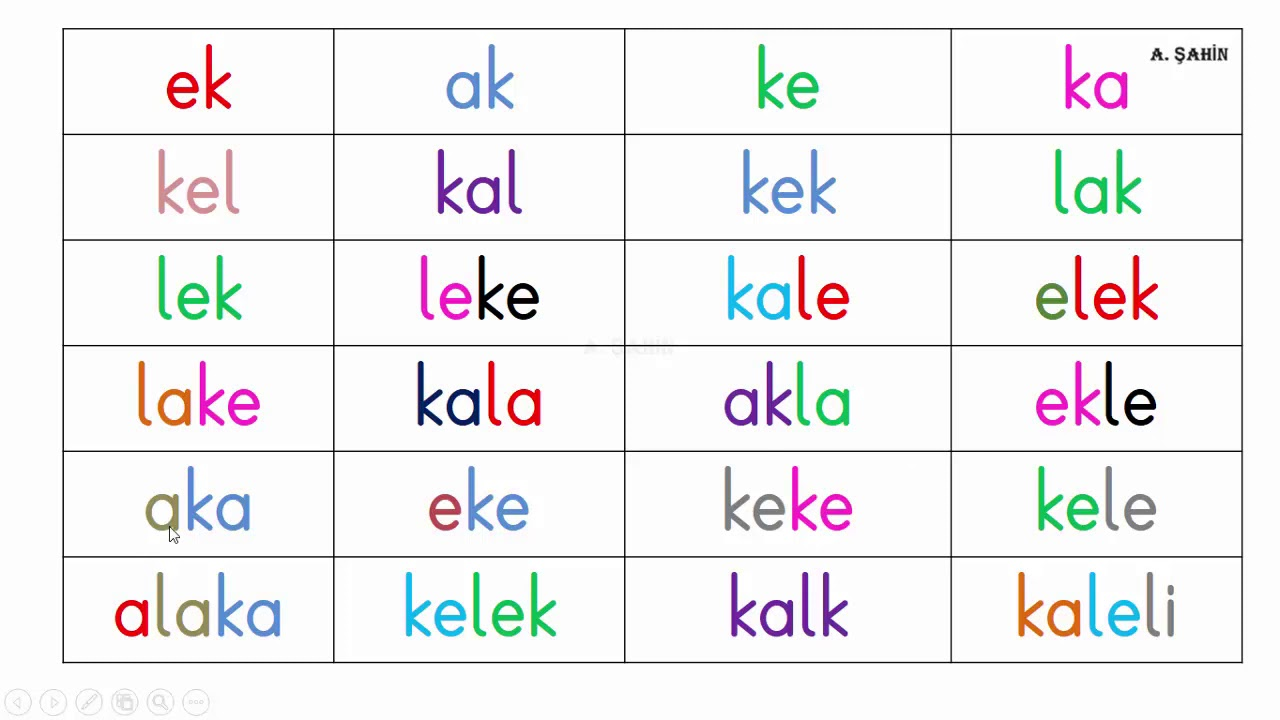 E l a k i n
E-L-A-K-İ
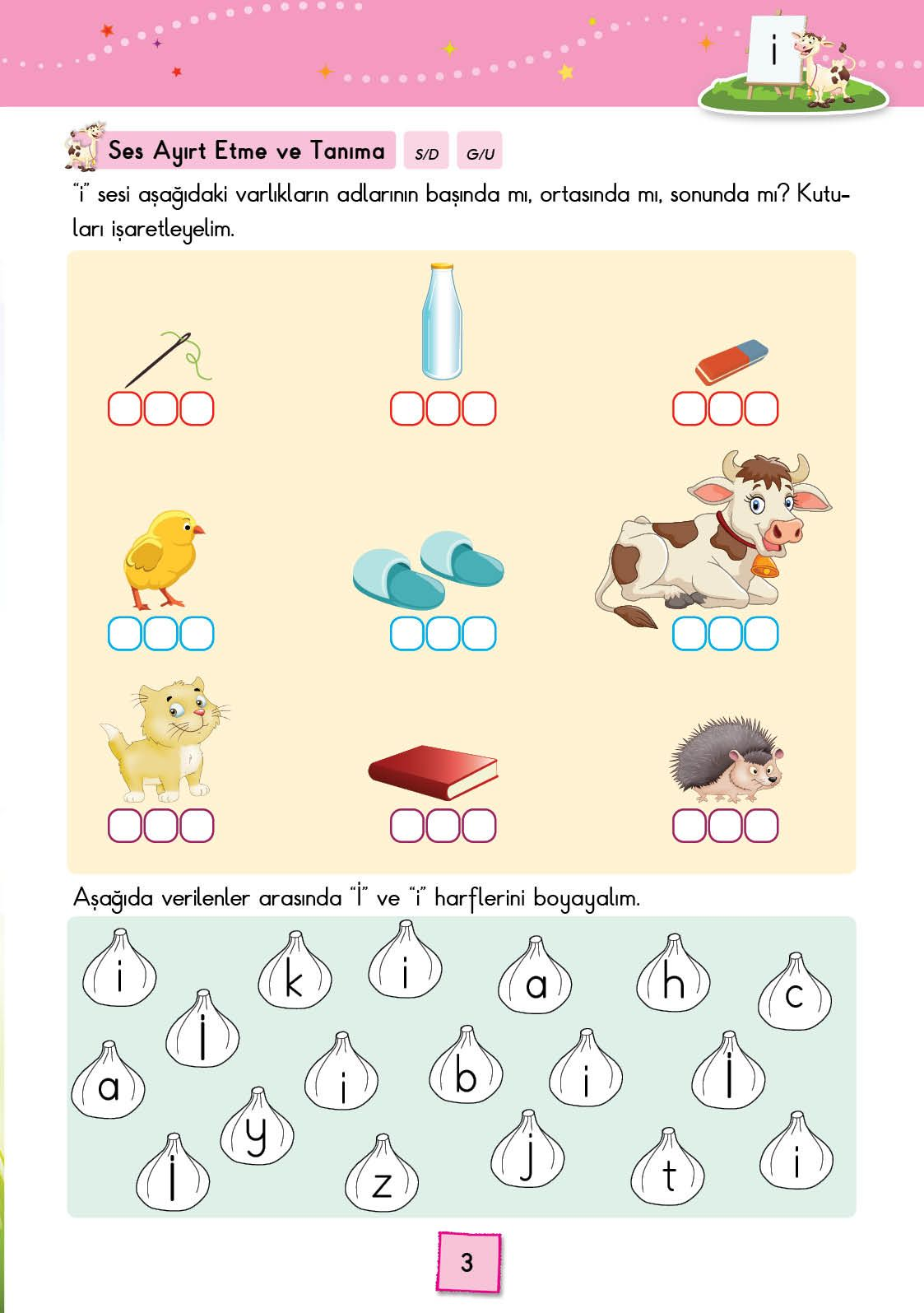 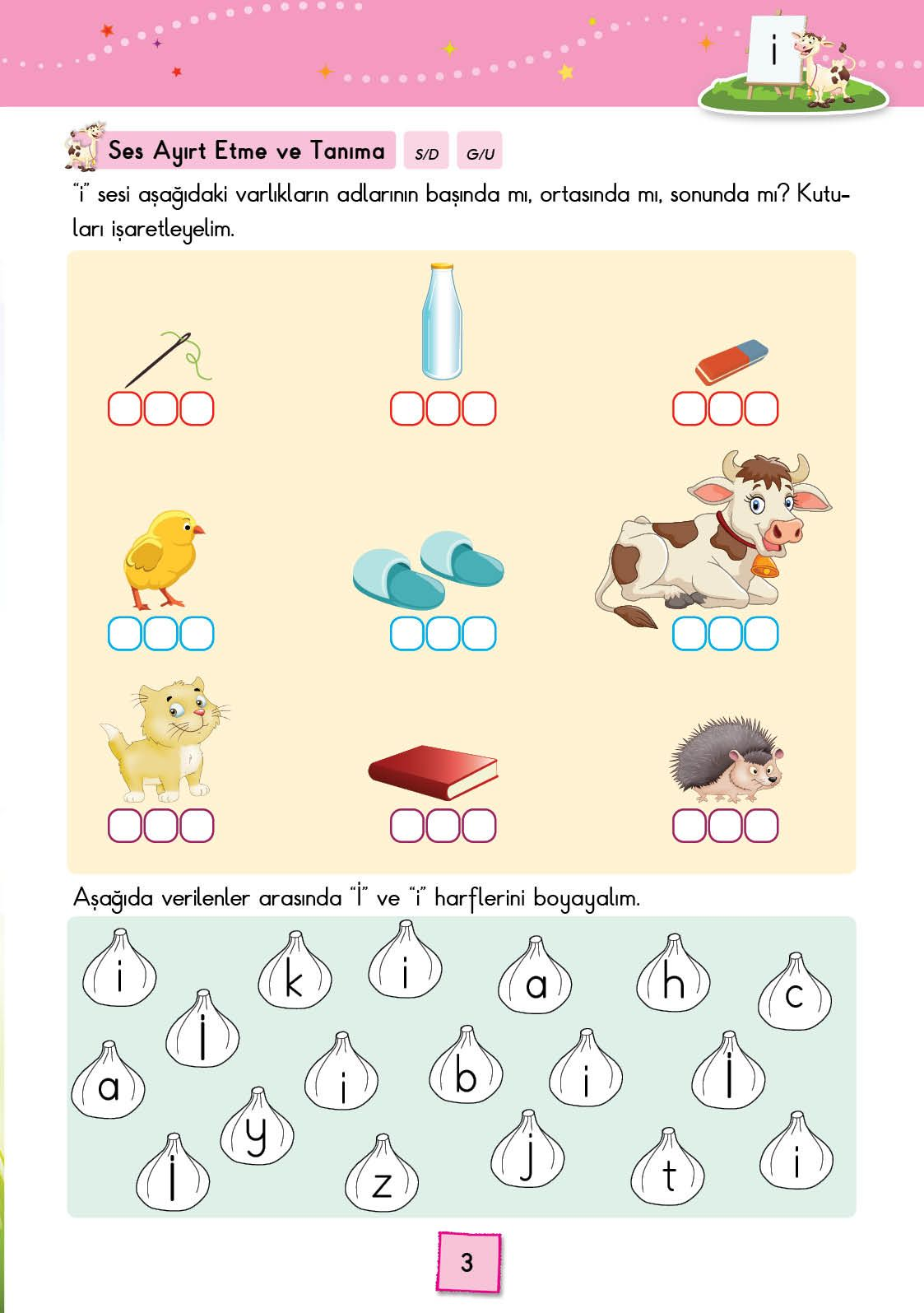 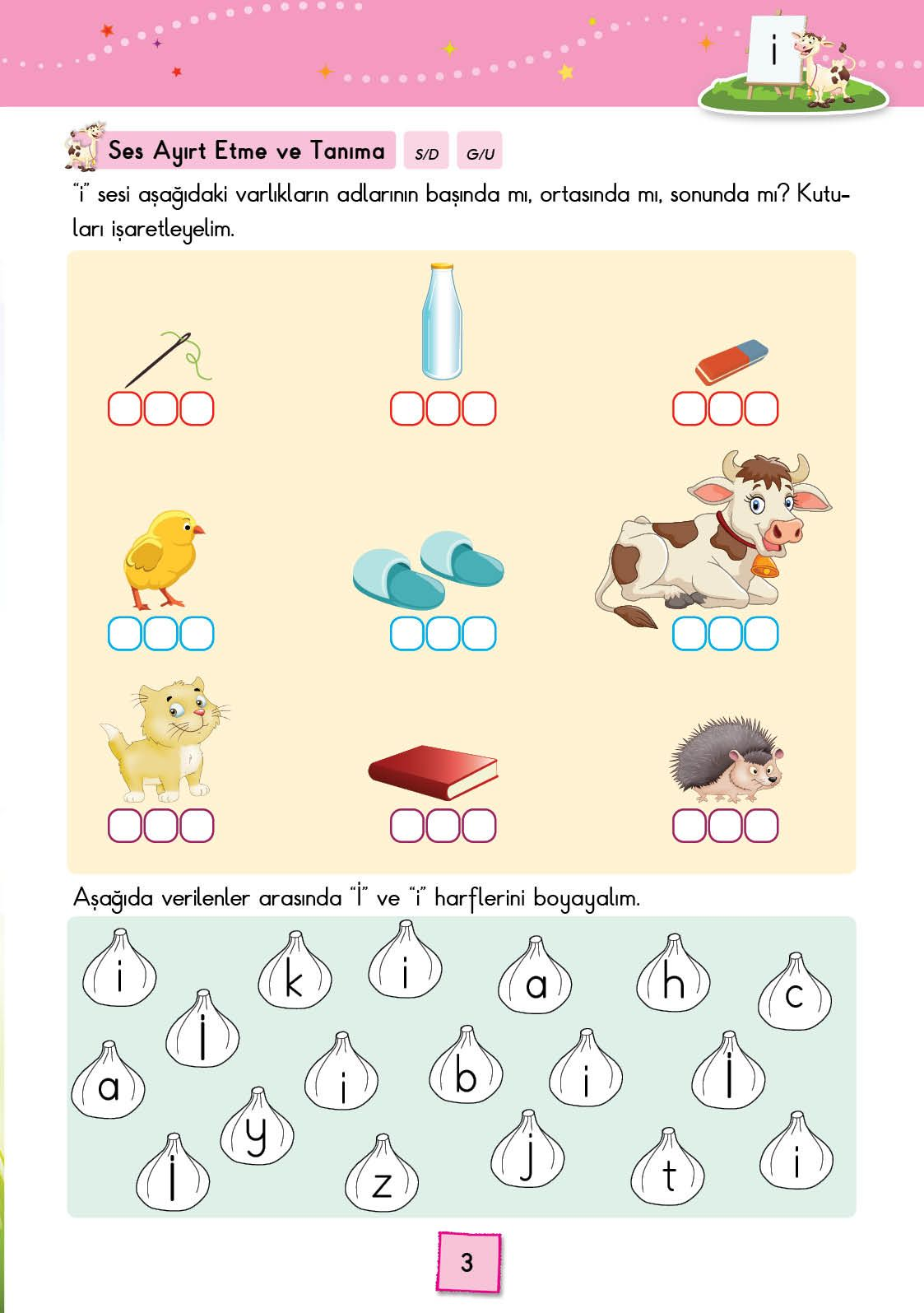 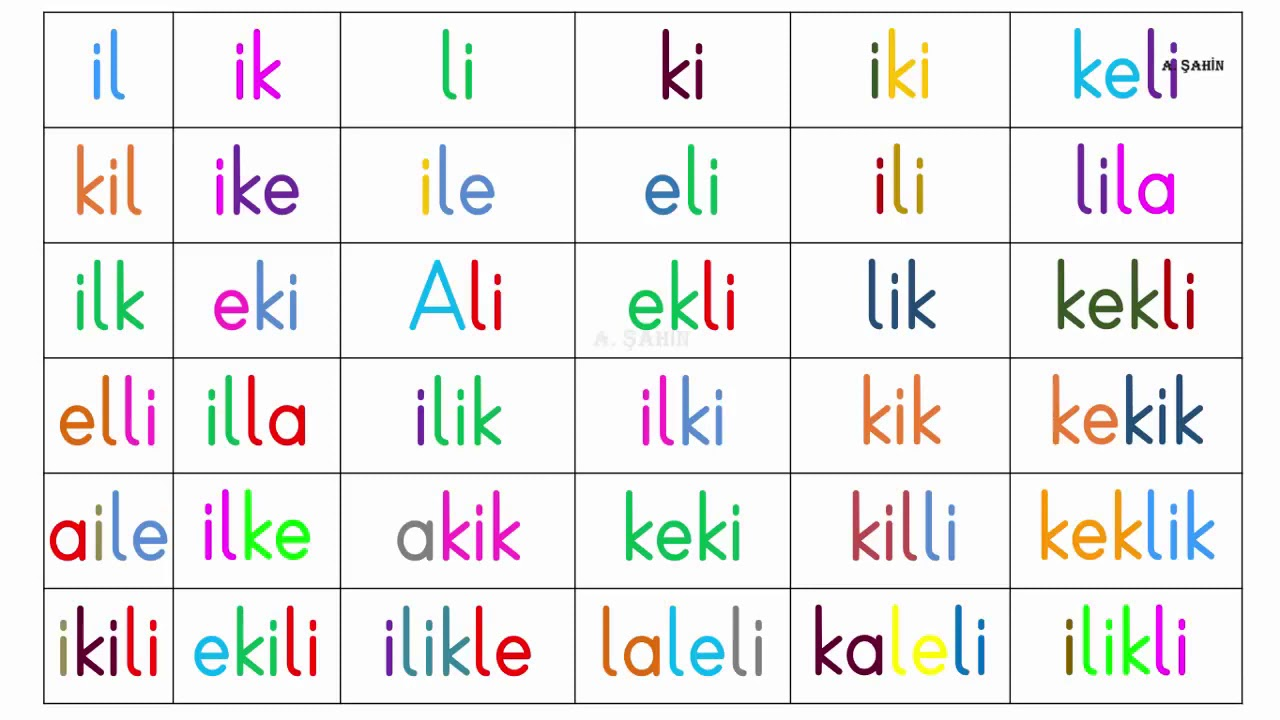 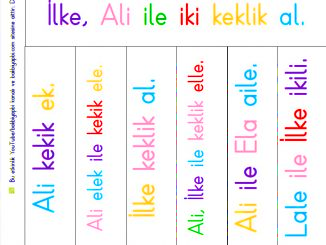 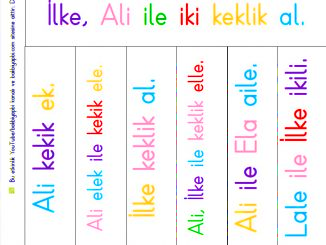 E l a k i n
E-L-A-K-İ-N
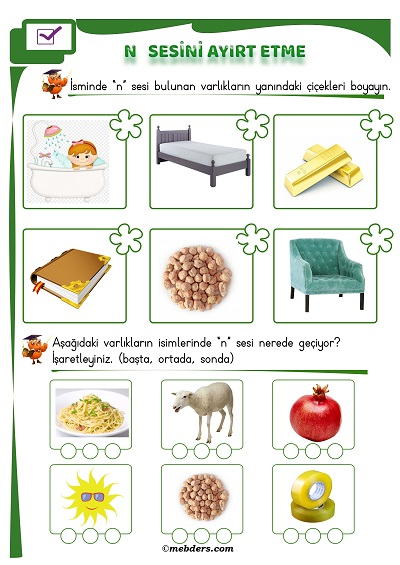 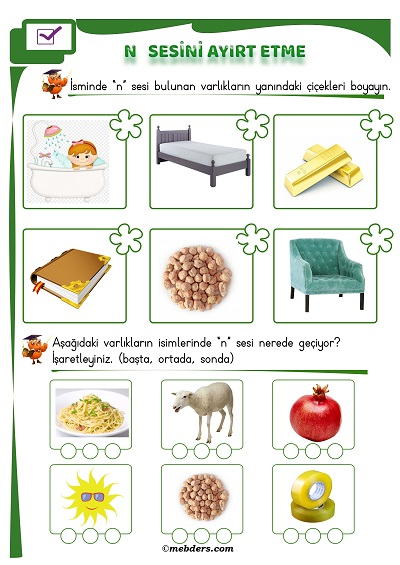 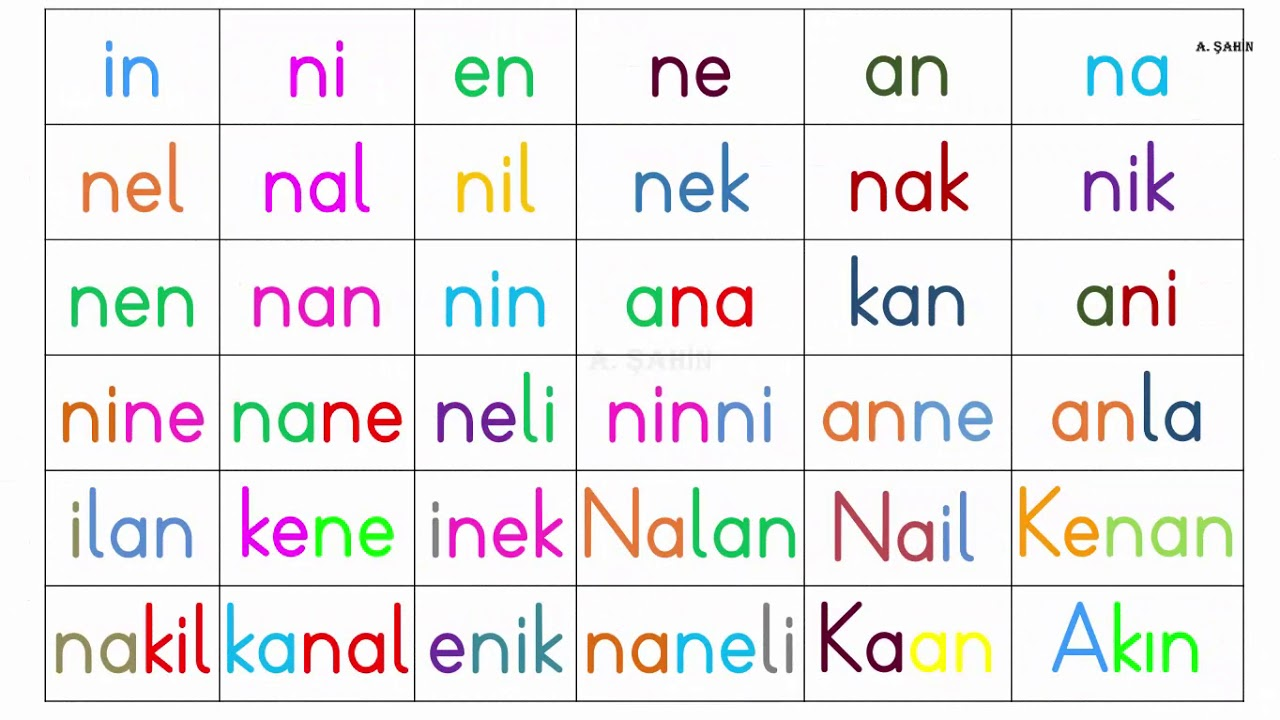 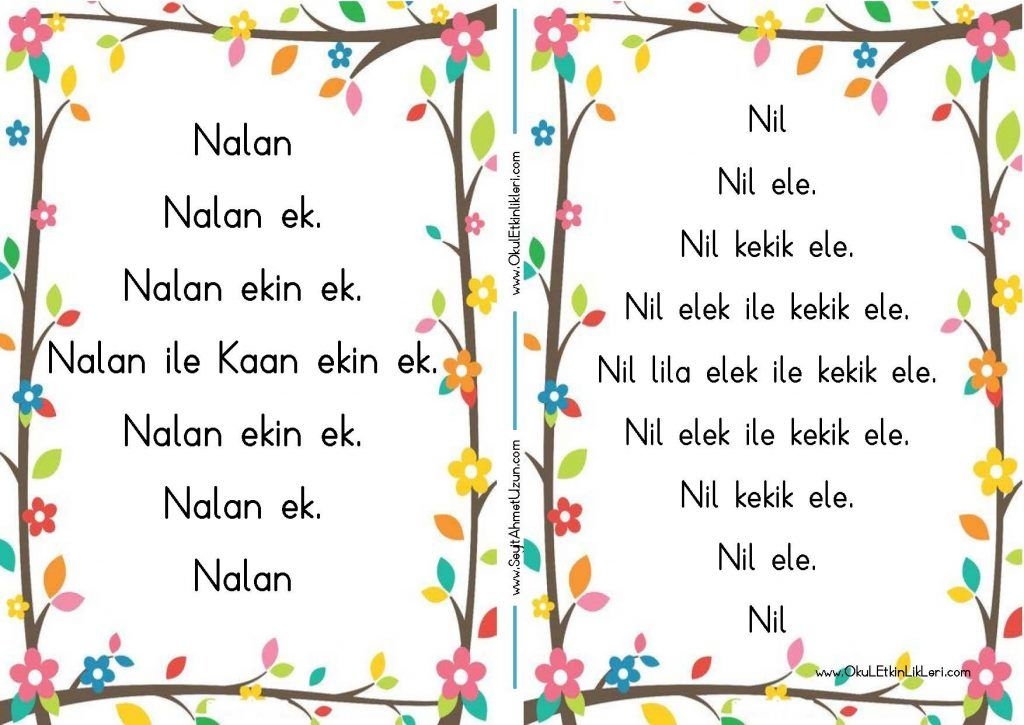 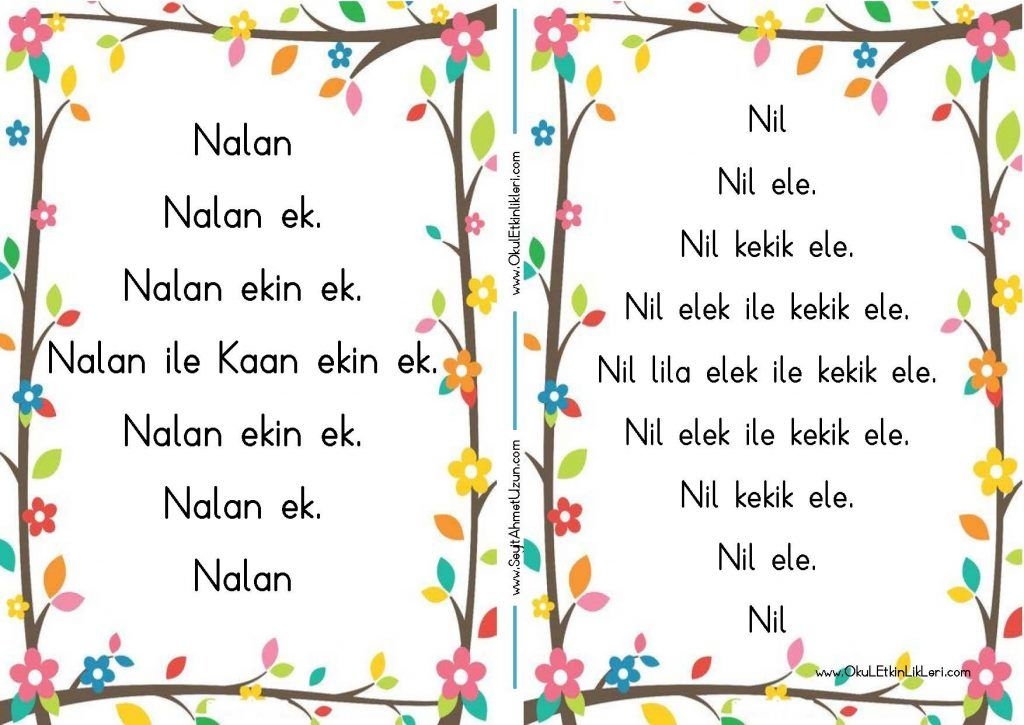